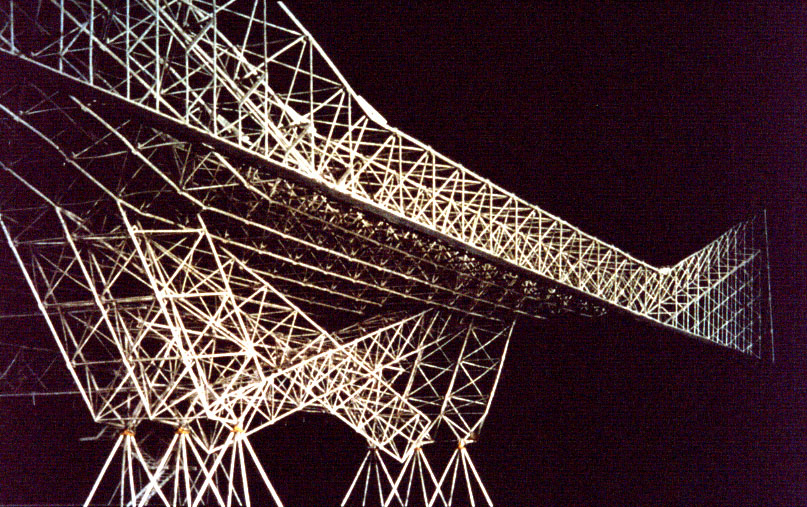 Konrad WachsmannReference: The Turning Point of Building by K.Wachsmann
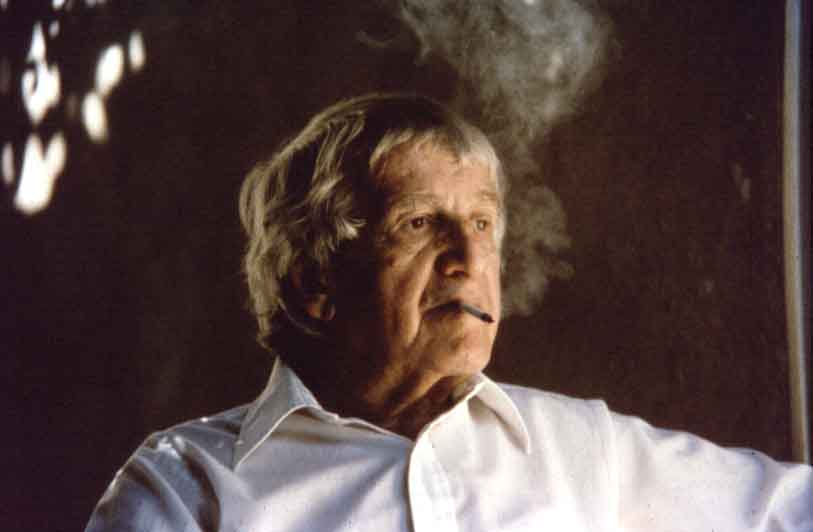 Philosophy
Wachsmann revered history, the ultimate source of tectonic inspiration
Wachsmann saw in the Crystal Palace and the Gothic cathedrals a paradigm to which all subsequent buildings should aspire
Philosophy
KW admired the techno-scientific genius of Alexander Graham Bell
KW’s thought was grounded in tectonic culture - detailing & rational fabrication and assembly methods
accepted the orthogonal as the normative matrix of manmade objects
Wachsmann Projects
French Panel House
Packaged House
American Panel Corporation
Mobilar
Tetra Node
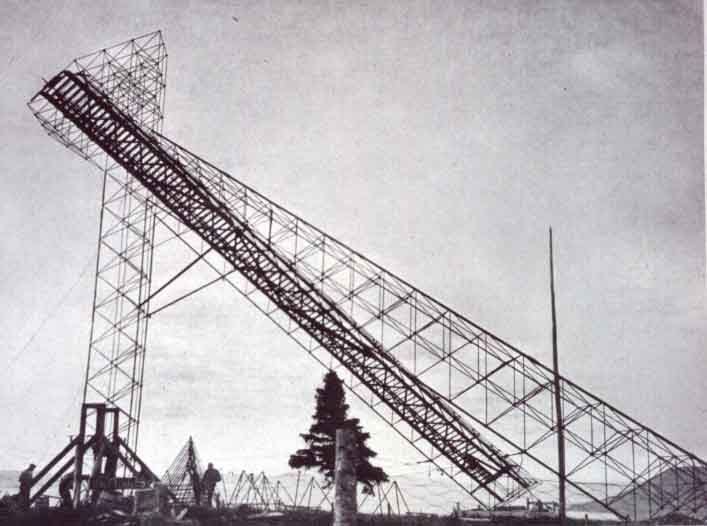 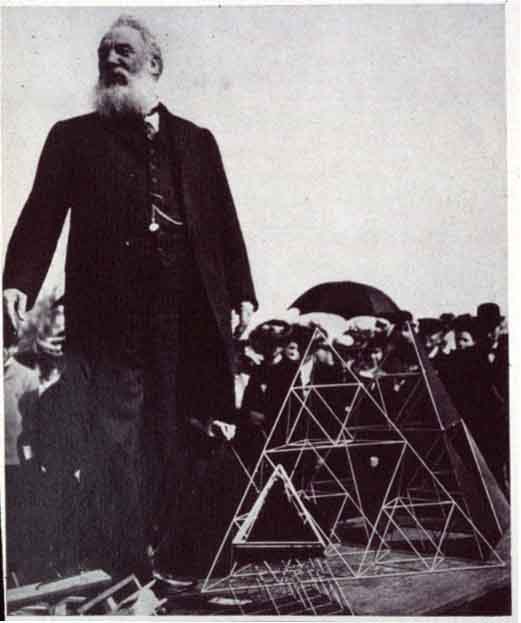 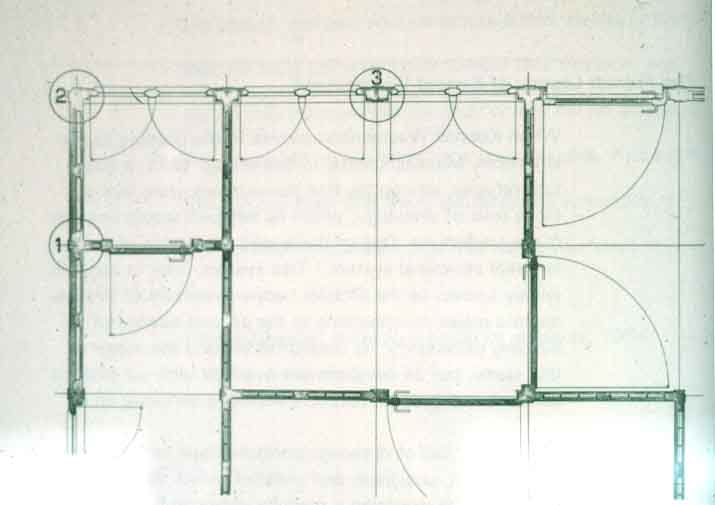 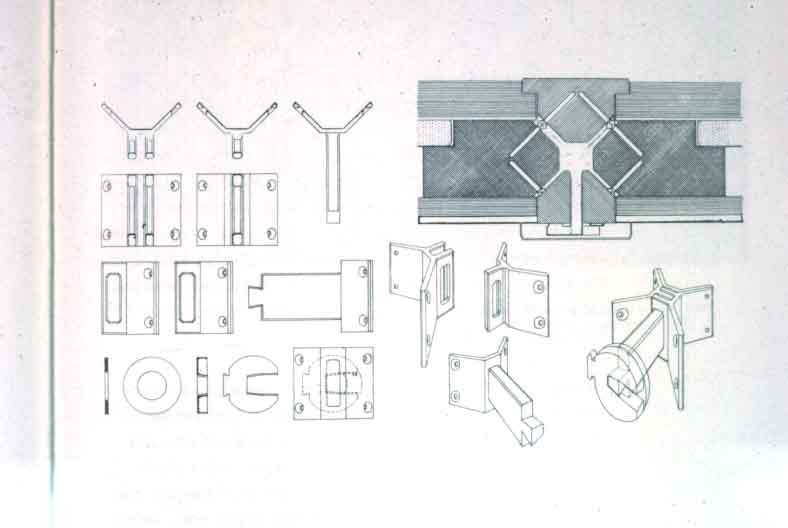 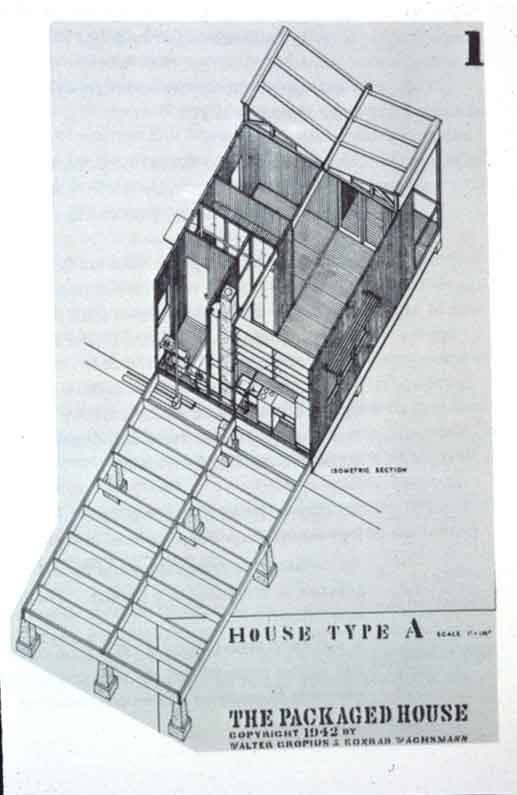 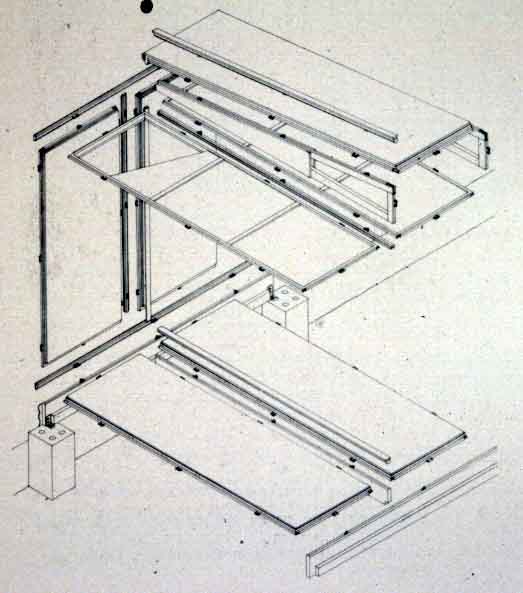 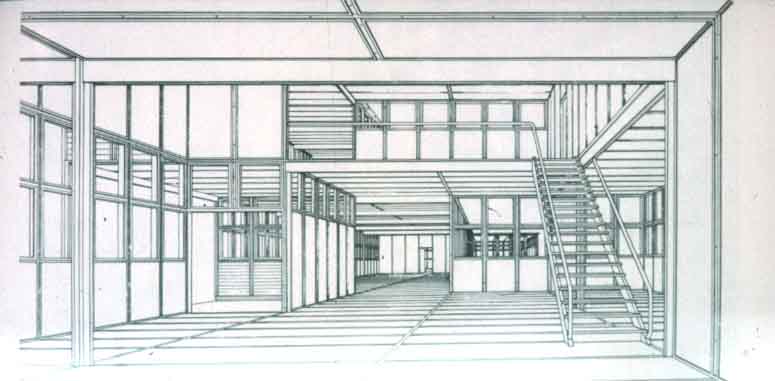 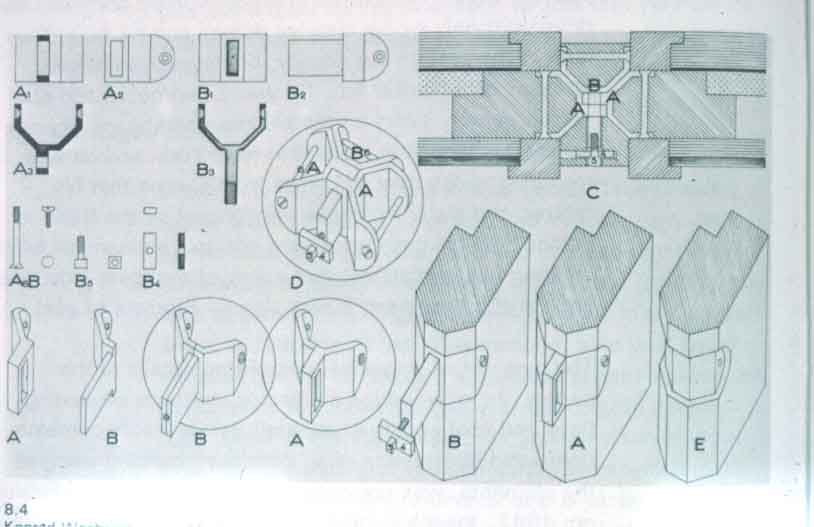 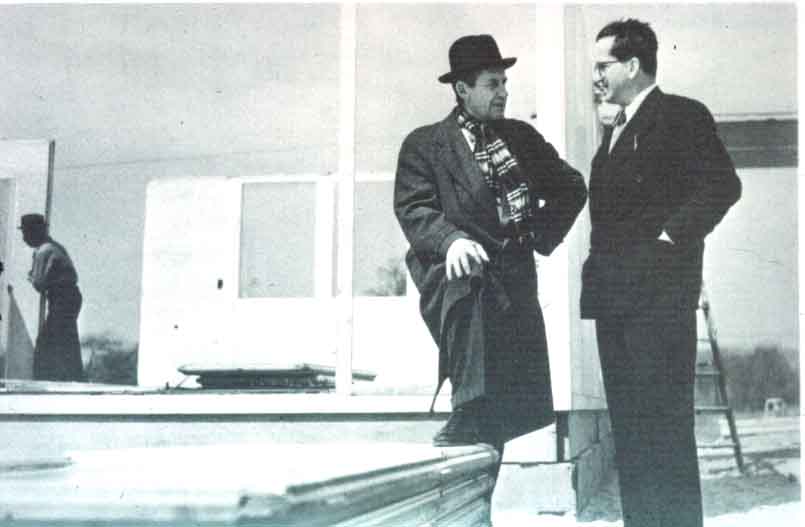 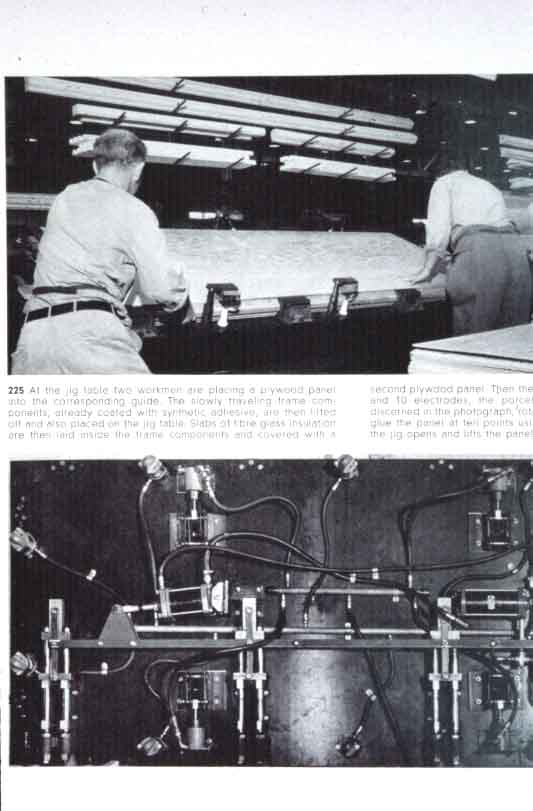 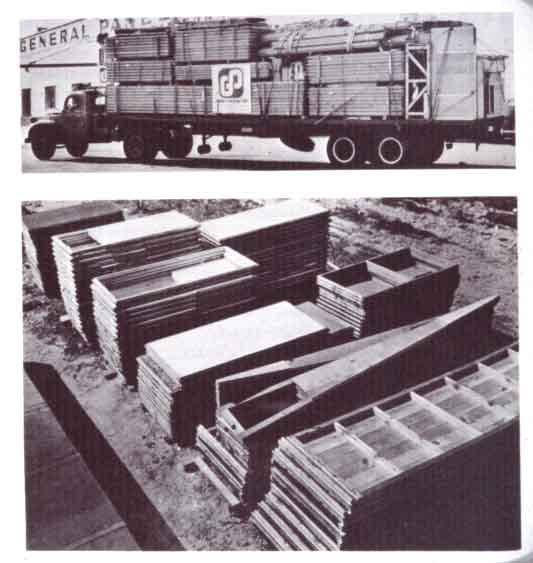 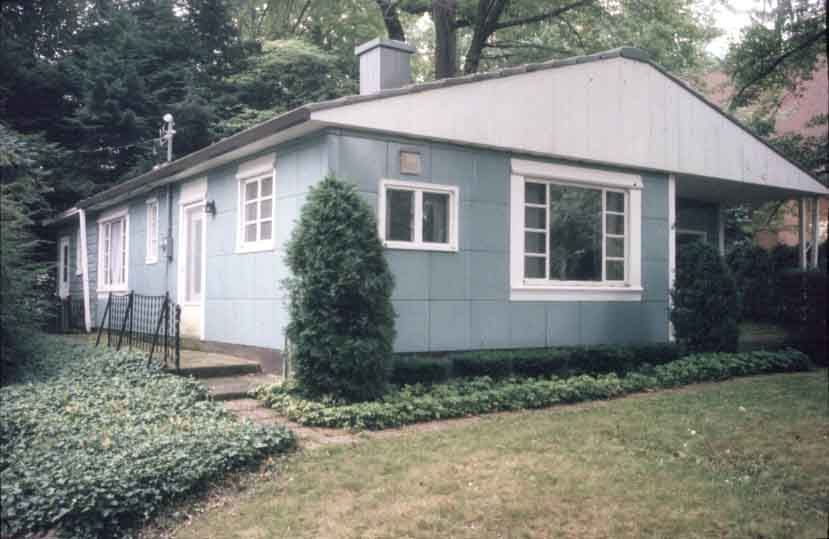 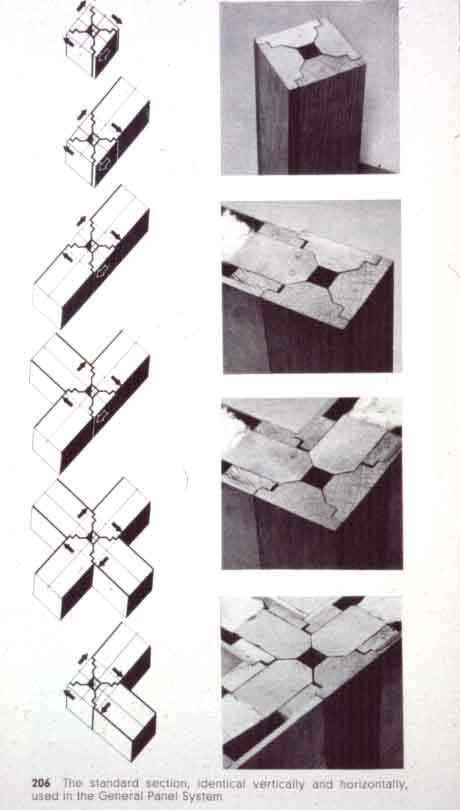 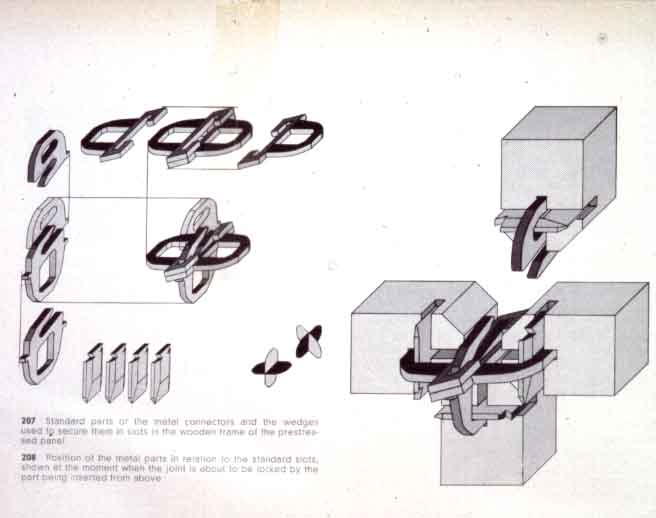 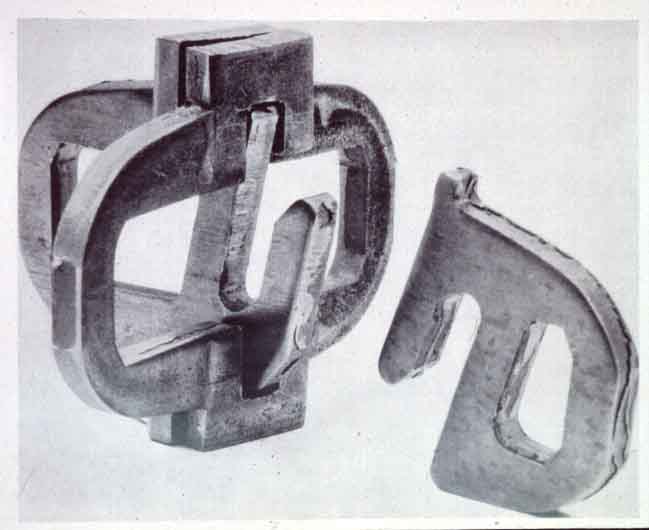 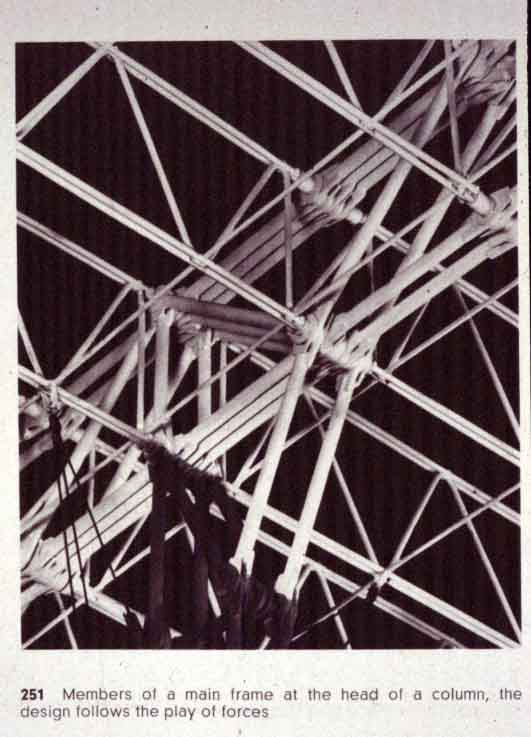 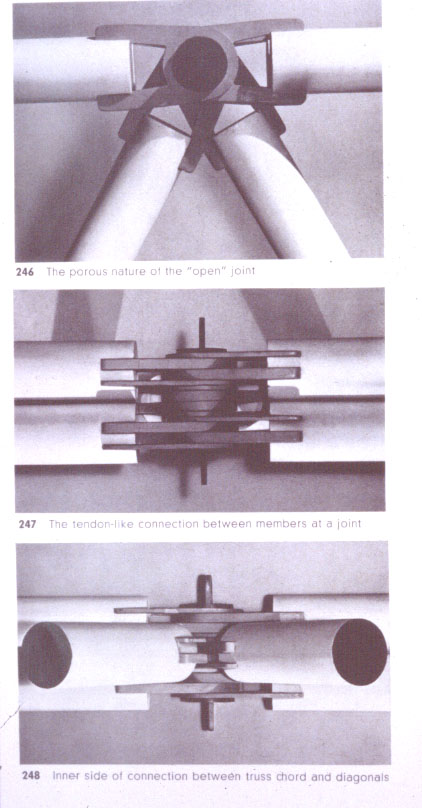 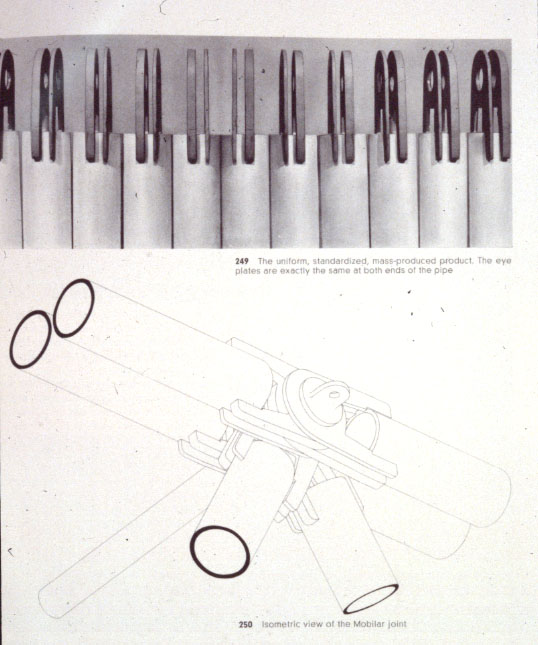 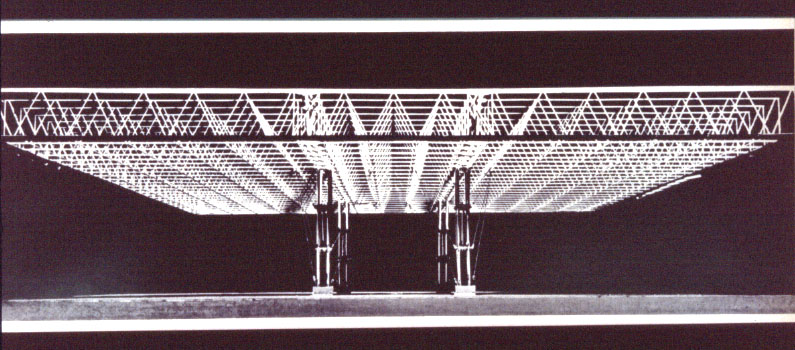 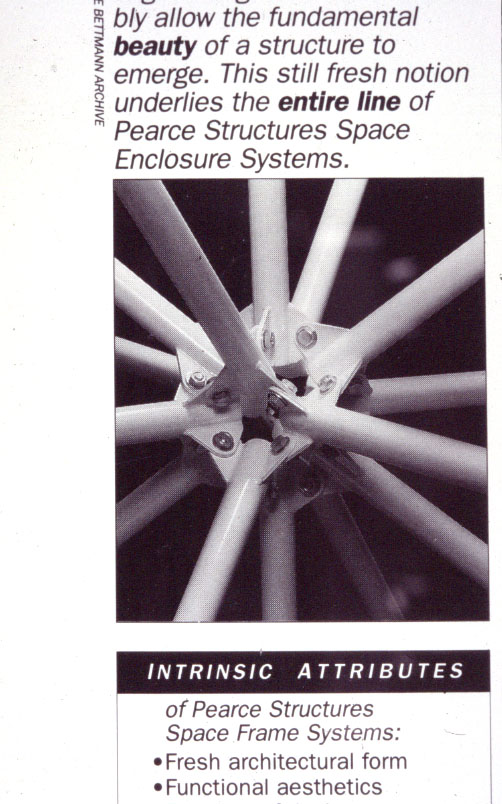 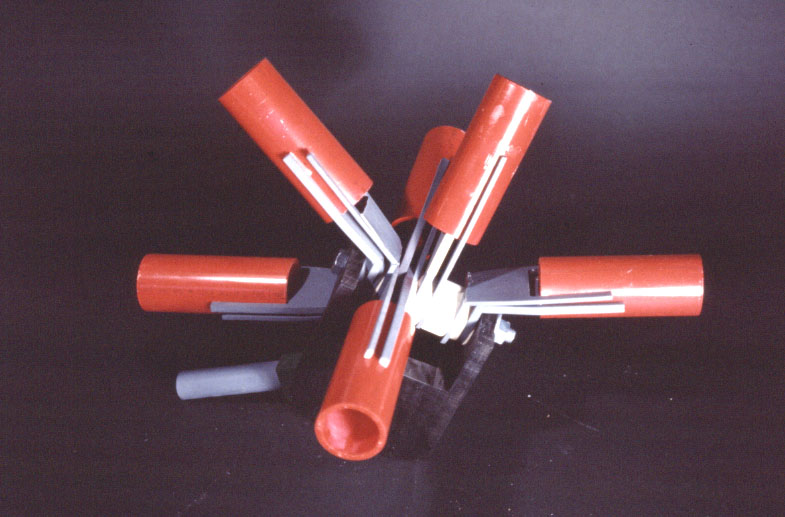 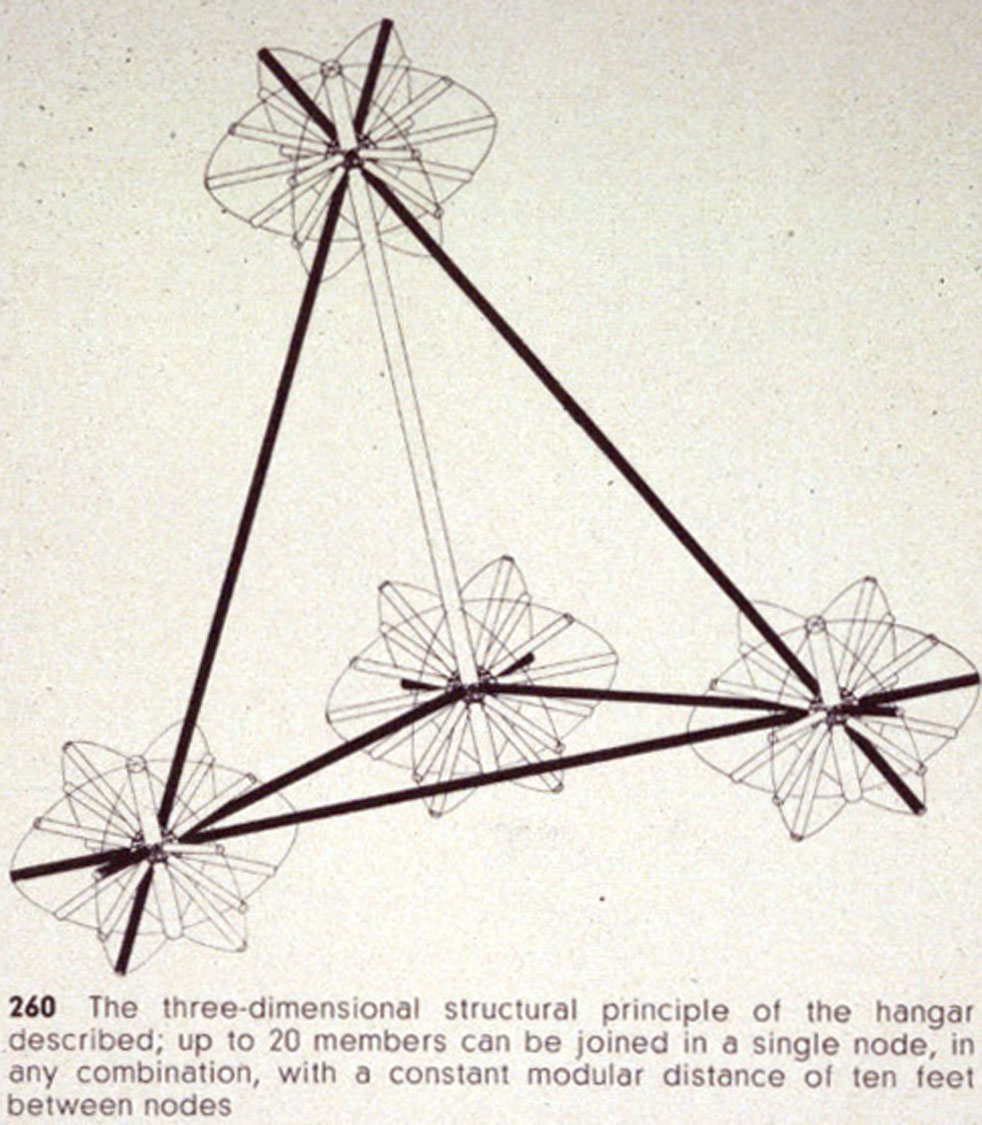 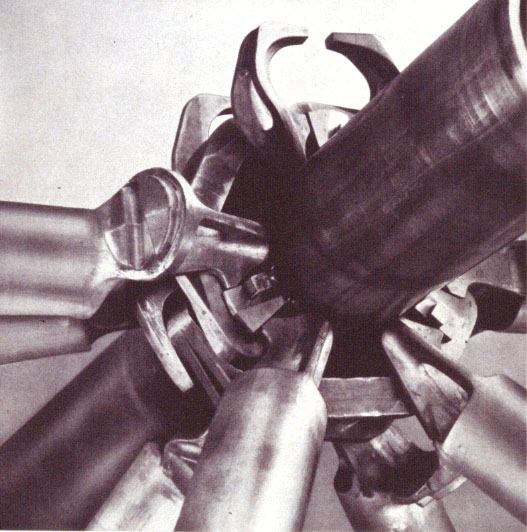 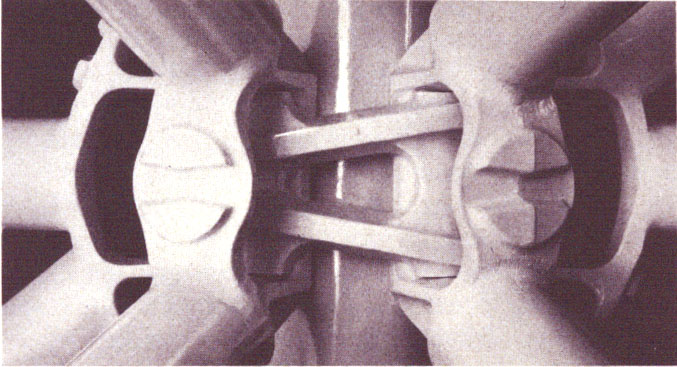 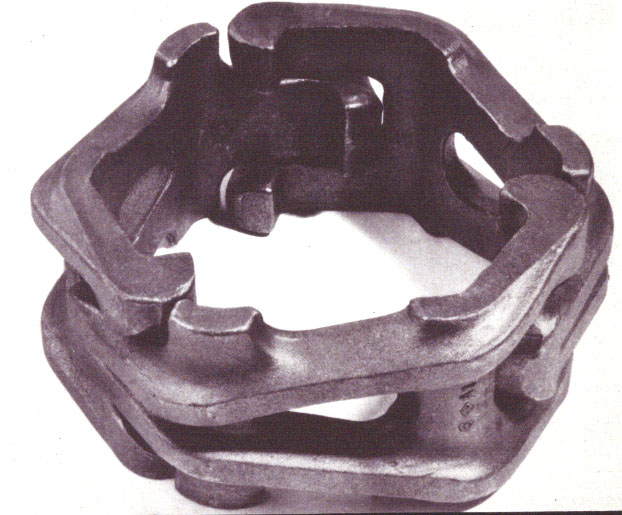 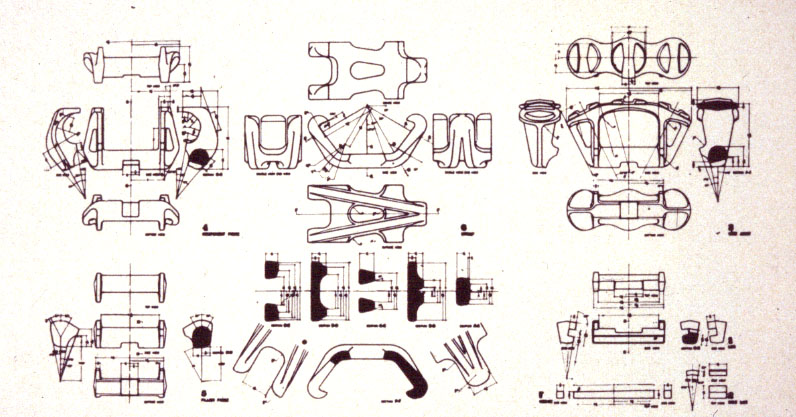 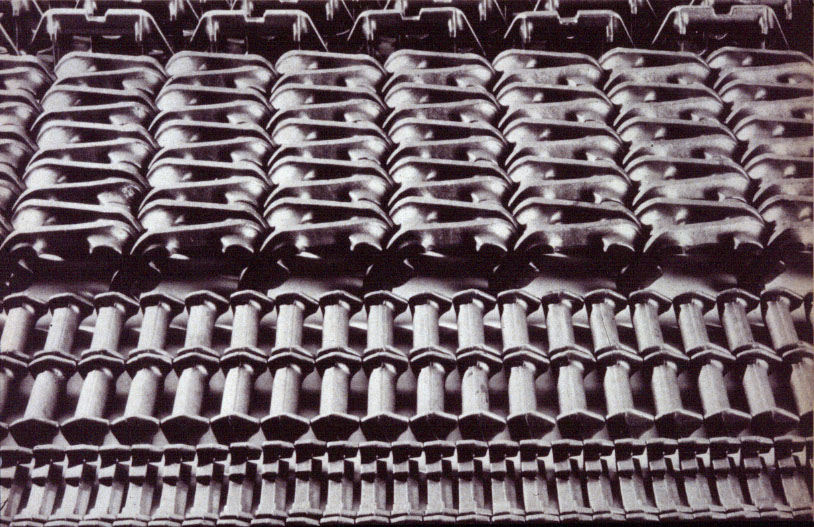 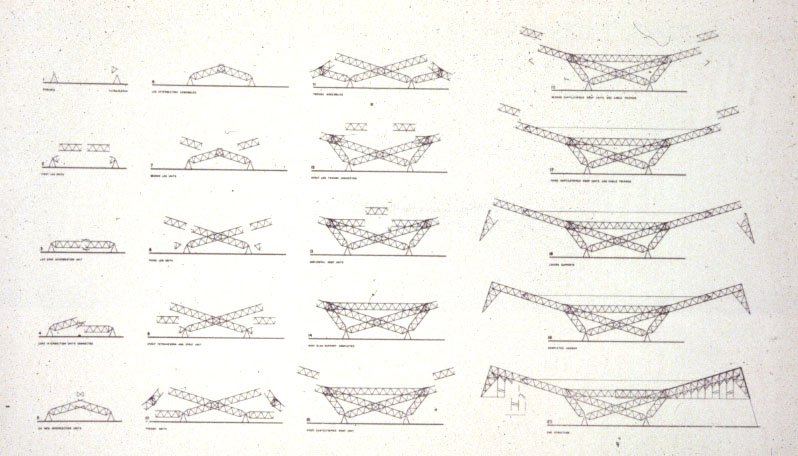 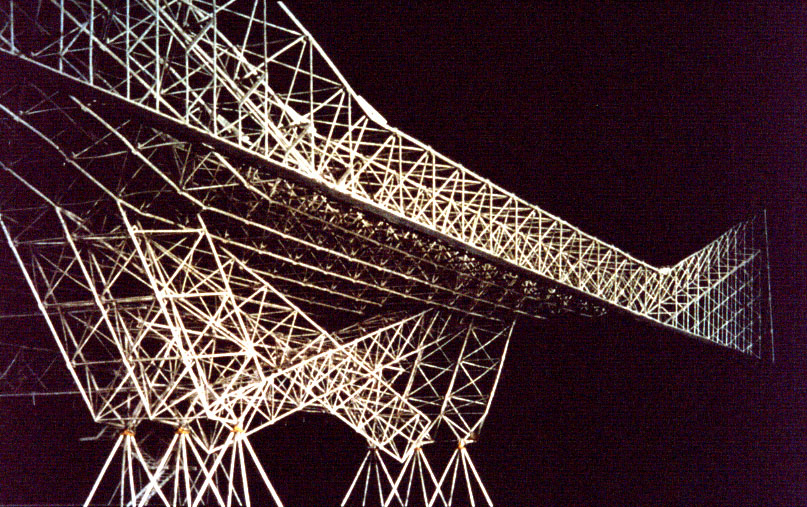 Conclusion
KW was destined to stay on the periphery of practice
He had faith in the imminence of a de-materialized world in which art, science and technology were united
Often proved the optimum range of a concept, rather than the pragmatics
Important for the stance adopted towards material world, rather than specificity of their designs.